Strengthening the Enforcement of Labour Laws & Regulations:- Beyond Labour Inspection
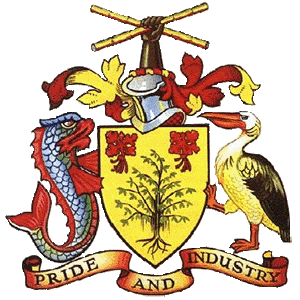 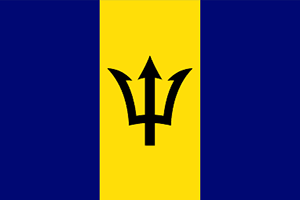 Prepared by the Ministry of Labour, Social Security & Human Resource Development
BARBADOS
April 27th, 2017
[Speaker Notes: Thank you very much moderator, good afternoon colleagues, representatives of the OAS, officials of the Government of Paraguay, regional and international organisations, our partners operating in the Private sector and our comrades in the trade union movement…

On behalf of the Government of Barbados, let me state that it is a pleasure for me to be here today and we welcome the opportunity to share some of our thoughts on this critical and relevant issue. Over the next ten minutes, I wish to dissect my presentation into the following areas:]
Structure of Presentation
The role & functions of the Labour Department;
The rationale for finding alternative methods to traditional labour inspection activities;
Current approaches employed by the Department to sensitise the public; and
Practical solutions that can be implemented to complement the traditional approaches and make the inspection process more efficient and effective.
[Speaker Notes: The functions of the Labour Department, the agency responsible for enforcing labour laws in my country;
The rationale for finding alternative methods to traditional labour inspection activities;
Current approaches employed by the Department to sensitise the public; and
Practical solutions that can be implemented to complement the traditional approaches and make the inspection process more efficient and effective. 

In outlining these solutions, a focus will be deliberately placed on the role of the private sector and the embracing of social media.]
Role of the Labour Department
responsible for monitoring the industrial relations climate and enforcing the labour legislation of the country
monitoring of labour standards within the working environment, particularly as they relate to Safety &Health 
provision of conciliation services in industrial disputes
breaches of laws and regulations are investigated and where necessary, prosecutions are conducted
[Speaker Notes: Against that backdrop, I will commence by noting that in Barbados, the Labour Department is the arm of the Ministry of Labour, Social Security and Human Resource Development (MLSD) that is responsible for monitoring the industrial relations climate and enforcing the labour legislation of the country.    
Through the conduct of inspection visits, it monitors labour standards within the working environment, particularly as such standards pertain to safety and health and it provides an employment service for the placement of persons both locally and overseas. Though the enforcement of legislation is a key aspect of its daily operations, it must also be highlighted that the provision of conciliation services in industrial disputes is an important function that it undertakes. The Department comprises the following three sections: 
 
1. Industrial Relations; 
2. Occupational Safety and Health; and 
3. National Employment Bureau 
 
By the nature of the afore-mentioned activities, the Labour Department is widely acknowledged to be the prime advisor to the Government, employers and employees on all labour related matters. It monitors the Industrial Relations climate and ensures that all laws are adhered to. When necessary, breaches of laws and regulations are investigated and the perpetrators of such breaches are prosecuted, or referred to our recently established employment rights tribunal.]
Rationale for the Use of Alternative Methods
Virtually impractical to expect 9 Labour and 9 Safety and Health officers to investigate and assess the working conditions of 128, 000 persons in the employed labour force, coupled with the inspection of several thousand workplaces

Inspecting every possible workplace would be a daunting challenge for any country, even in large, advanced nations.
[Speaker Notes: In terms of the Department’s structure, there are nine Labour officers and nine Safety and Health Officers. These officers are engaged in workplace visits and inspections, in ensuring compliance with the laws and standards relating to labour. A quick review of some labour statistics has revealed that as at 2015, our employed workforce comprised some 128,200 persons, employed by thousands of businesses operating across a wide array of industries, ranging from Tourism and Financial Services, to Agriculture and Manufacturing. From these statistics, one can see that the issue of (i) visiting and periodically inspecting every single workplace and (ii) assessing the working conditions of thousands of employers would be a daunting challenge for any country, even in large, advanced nations.]
Rationale for the Use of Alternative Methods
Alternative measures that compliment traditional inspection approaches is a growing issue that must be confronted

ILO Labour Inspection Convention 81, along with Recommendation 81, which require the maintenance of a system of labour inspection in industrial and in commercial undertakings. Recommendation 81 further advocates for strategies that promote education, collaboration and cooperation.
[Speaker Notes: Let me at this juncture state that our team of labour officers are professional, well trained, committed and attuned to international standards and best practices. The officers are guided by instruments such as ILO Labour Inspection Convention 81, along with Recommendation 81, which require the maintenance of a system of labour inspection in industrial and in commercial undertakings.  The Department also subscribes to the view under Recommendation 81, that labour administration officials should go beyond inspections and advance strategies that promote education, collaboration and cooperation.  Therefore, in addition to the legal tools in its possession for dealing with labour infringements, attention must be placed on identifying measures that could complement the regulatory powers that the Labour Department has at its disposal.]
Current Actions Being Taken
Constant promotion of the contents of the Safety and Health at Work Act to the public

Staging of a National Occupational Safety and Health week, which is conducted every 2 years.

seminars and the placing of safety and health messages in the major media outlets.

Radio and television interviews also take place occasionally.
[Speaker Notes: Colleagues, I am sure we can all agree that action must be continuously undertakken by our labour administration officials to ensure that labour issues are prominently placed at the vanguard of national discussion. In Barbados, our Labour Department constantly promotes the provisions of the Safety and Health at Work Act, which requires the establishment of Safety and Health Committees at every workplace where there are 25 or more workers.  With such mechanisms, workers and management representatives are encouraged to come together to discuss and take action on matters such as (i) the  Education and training of staff in safety and health issues (ii) inspection of potential hazards and (iii) accident investigation, with a view to the making of recommendations to reduce the risk of recurrence.
 
The Department also stages a National Occupational Safety and Health week, which is coordinated every 2 years.  In that period, occupational safety and health is given national attention through the promotion of events such as seminars and the placing of safety and health messages in the major media outlets.  Enterprises are encouraged to design their respective OSH programmes and are offered assistance in their establishment. Currently, there is a series on national television on occupational safety and health, in which the Officers of the Labour Department collaborate with a private sector enterprise in communicating OSH information.  Radio and television interviews also take place occasionally.]
Additional Action Steps that can be Pursued
Solidifying of the relationship with the private sector and promoting public private partnerships. Encouraging them to participate in the shaping of policy
Designing Public Relations Strategies on a budget! More utilisation of the social media platforms and tailoring the message to the audience that is being targeted
Targeting the message to young persons, the future entrants into the world of work. Visits to secondary and tertiary institutions and encouraging institutions to inc0rporate pertinent labour issues into curricula
[Speaker Notes: Though definitive measures are in place to complement the process of labour inspection, there are some measures deserving of additional attention, chief amongst which involve the solidifying of the relationship with the private sector. Like in other jurisdictions, the private sector is widely accepted as the engine of economic growth and through the pursuit of economic activity, they make financial investments in our economies, earn foreign exchange for the country through exports, contribute to the revenue streams of our Governments through the payment of taxes and hire our workers to produce desired goods and services.  Indeed, they have a crucial part to play in advancing the social and economic development of our nations and increasing the standard of living of our citizens. They have a vested interest in shaping and developing our economies and we must seek to involve them more in designing our short and medium term developmental plans. With this in mind, we would use this forum to call for a renewed focus on public-private partnerships, where all parties can make a contribution, not only on financial matters, but towards issues impacting on the social and economic development of our countries. 
 
In Barbados, we have a tripartite National Advisory Committee on Safety and Health, where private sector representatives, such as our Barbados Employers’ Confederation are provided with the opportunity to shape national policy on matters pertaining to safety and health, particularly as such matters involve the design of relevant safety and health legislation. As such, they played a key role in the design of our Safety and Health at Work Act, which was proclaimed in 2013.

A word on the Importance of Public Relations Strategies
 
In an era of low economic growth and the knock-on effect that such growth has on public sector budgets, regardless of the sector in which we are in, we must become more creative in designing P.R strategies that not only inform the target audience, but encourage them to buy in to the message. It is imperative that messaging must transcend beyond the creation of two or three beautiful sounding advertisements, being placed on the radio and television. The message must be designed with the target audience in mind and tailored to meet their unique traits particularly as the message relates to the interests of workers and the interests of employers. This factor is crucial when the youth and the use of social media are considered. Studies will show that their main sources of receiving and disseminating information revolve around social media platforms such as Facebook, YouTube and Whats App and if young persons are to be targeted, messages that utilize these platforms will increasingly have to be embraced by our labour administrators. In creating an awareness of the importance of labour regulations, especially over the medium to long term, the messaging needs to be spread as early as possible to these future workforce entrants. To this end, school visits to secondary and tertiary institutions are undertaken by our labour administration officials, to talk about these issues and how they ultimately impact on their well-being. Just as importantly, safety and health standards are integrated into the vocational training courses at our training institutions such as the Samuel Jackman Prescod Polytechnic, the Barbados Community College and the Barbados Vocational Training Board.]
Additional Action Steps that can be Pursued
Need for a Champion(s). In successfully spreading the message, obtain the commitment of a high-profile person (or team) who is well-known to the public

Free Lectures and Seminars to key stakeholders such as Employers, Union Representatives, Media Outlets and even the Government Ministries/Departments with responsibility for Finance
[Speaker Notes: Need for a Champion(s) 
 
In successfully spreading the message, the commitment of a high-profile person (or team) who is well-known to the public can be sought. This person (or persons) could be solicited either from the public sector, the private sector, or maybe a combination of both, if a decision is taken to go with a team. 
 
If a team of persons is chosen, they can deliver radio and television programmes at prime time, where the importance of labour inspection as a theme can be thoroughly discussed and the public can then be invited to call the panel and interact with them through question and answer sessions. 
 
 
Free Lectures and Seminars to Employers, Union Representatives and the Media
 
We readily accept that everything, whether a good or service, has a cost. Nevertheless, the creation of carefully planned information-awareness exercises may very well result in long term dividends, if deliberate efforts are made to engage in the creation of strategic partnerships with key stakeholders such as, for example, media houses. To this end, the design of free seminars that are exclusively aimed at such a group may well result in advertising space being offered to our Labour Administration agencies either free of charge, or alternatively, at specially discounted rates. 
 
Similarly, trade unions representatives and industrial associations can be approached and specially invited to participate in these sessions. When sensitized, they can in turn be invited and encouraged to spread the message to their respective constituents, so that to the greatest extent possible, the sensitization process trickles down to the level of individual members. 
 
Another unheralded stakeholder that is not usually considered, but should be approached is the Ministry/Department with responsibility for disbursing funds to public entities. They should be invited to send senior officials to such events, in order that they can be sensitised about the importance of the issue and the need to allocate sufficient funding to advance the status of activities revolving around the maintenance of a stable and harmonious workplace environment.]
Conclusion
Sensitisation is key, where we should not only emphasise penalties for non-compliance, but provide the public with information on the benefits of adhering to the regulations that have been put in place. 

Alternative approaches must revolve around the core principles of dialogue, consultation, partnerships, trust, transparency, continuous communication and mutual respect.
[Speaker Notes: For the foreseeable future, traditional labour inspection methods will continue to have a place in ensuring that a stable work climate is maintained by our respective countries. However, the business environment is a continuously changing place, and if we are to remain current, we must be prepared to be open to new ideas and processes of ensuring that that stability is maintained.  Sensitisation is key, where we should not only emphasise penalties for non-compliance, but provide the public with information on the benefits of adhering to the regulations that have been put in place. 

Engagement with key stakeholders and the general public must be the primary focus and all dialogue must revolve around the core principles of consultation, partnerships, trust, transparency, continuous communication and mutual respect.  
 
Ladies and Gentlemen, it has been my pleasure to share some of our thoughts and ideas on this topic, thank you for your time and I look forward to the ensuing discussion.]
THANK YOU